مجموعة من الجداول تضم الأساليب الإحصائية التي يحتاجها الباحث
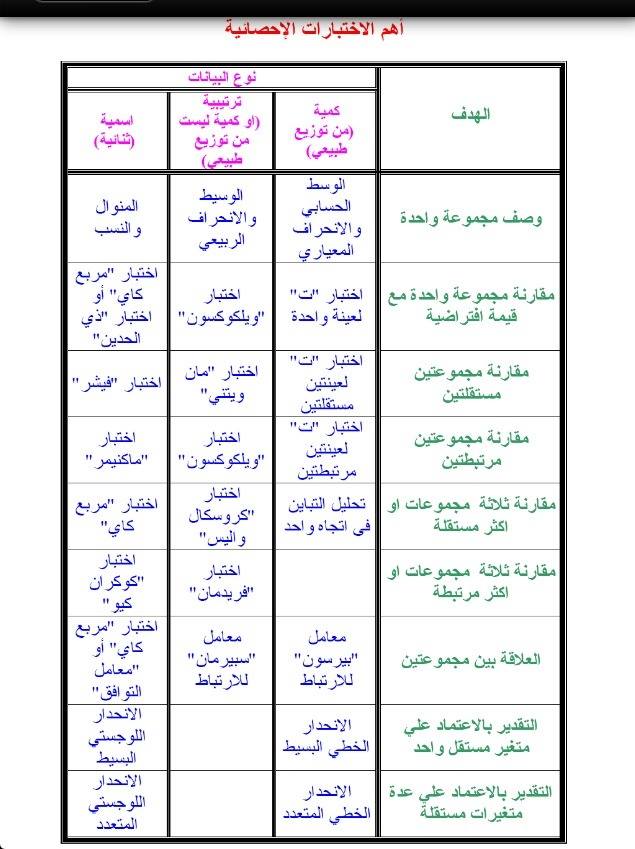 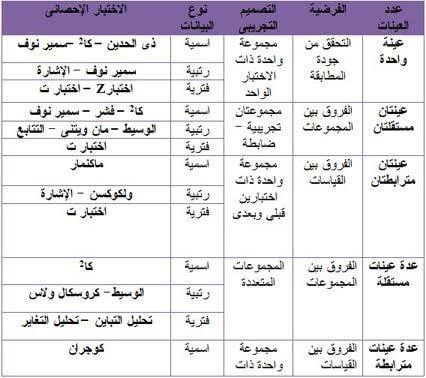 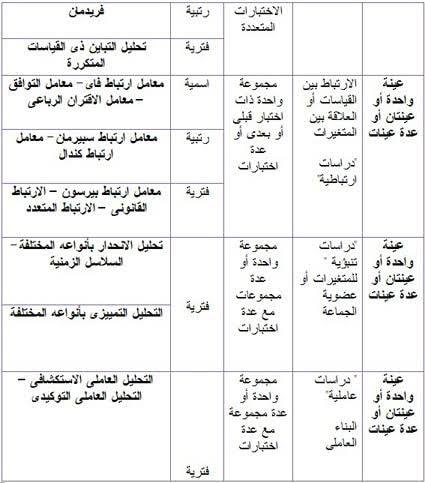 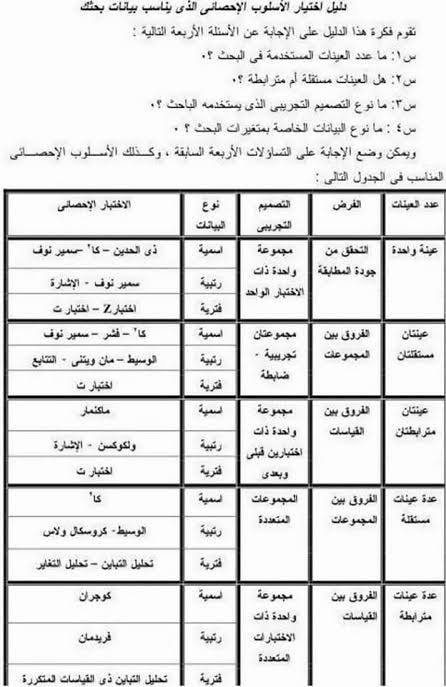 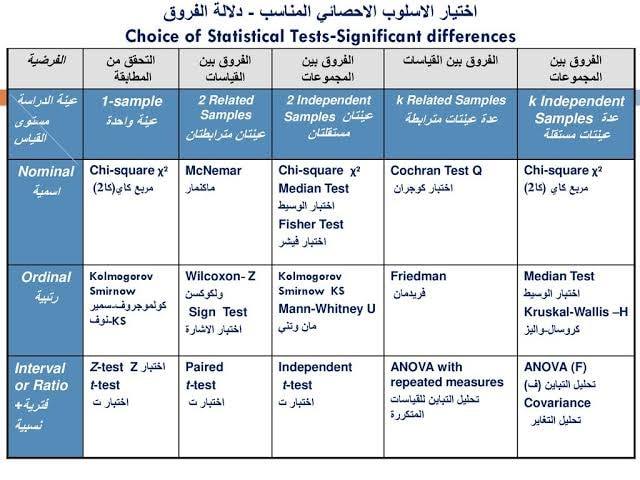 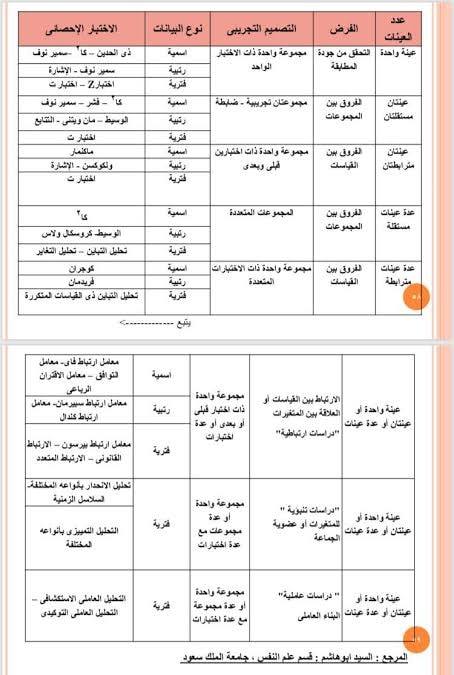 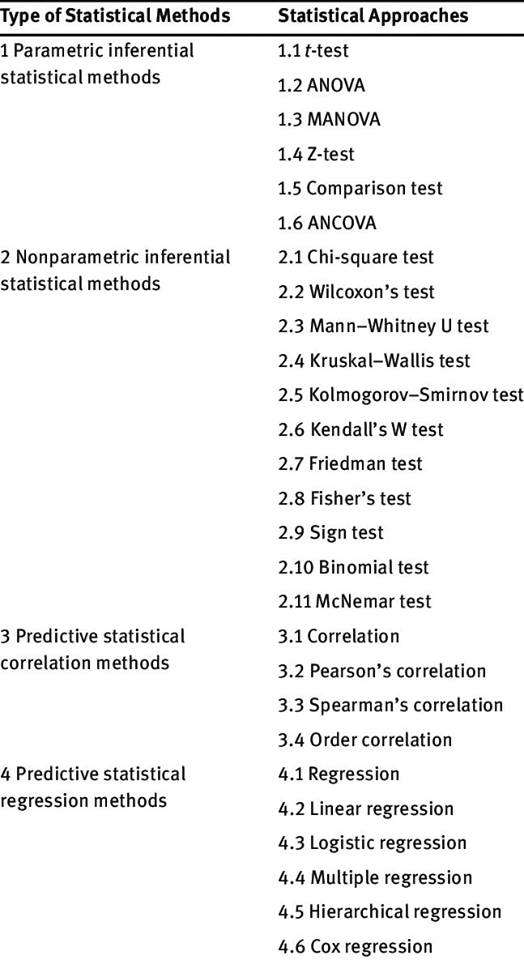 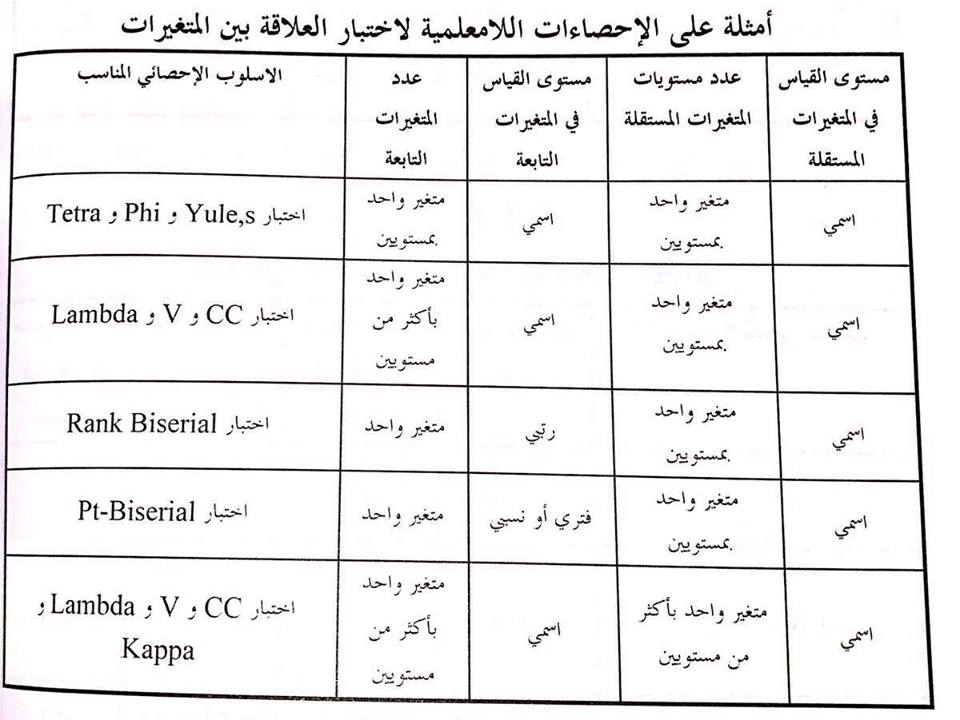 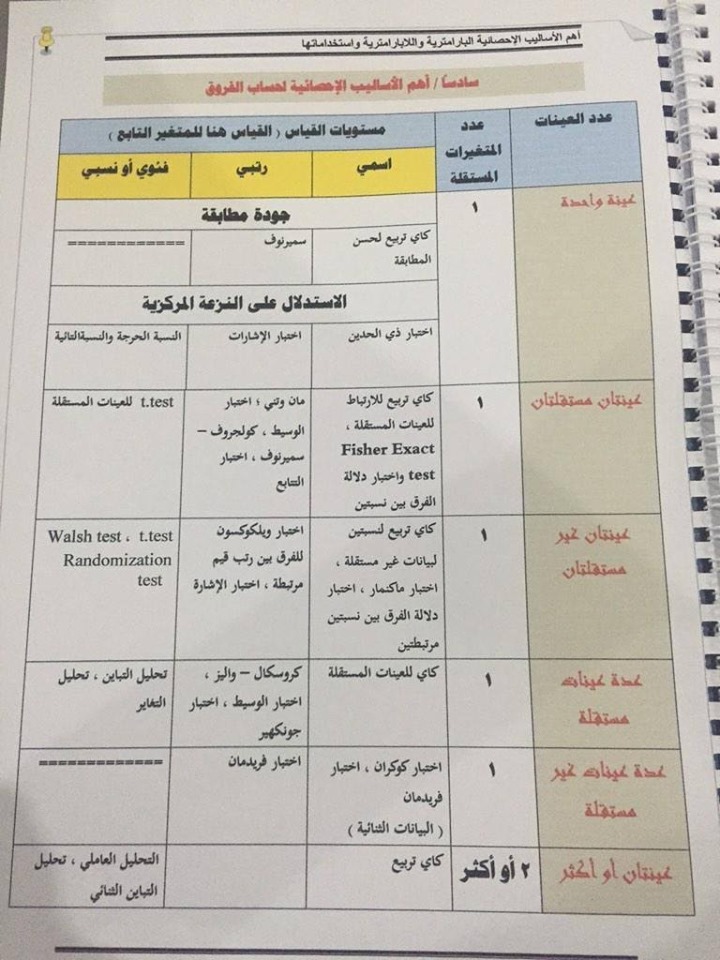 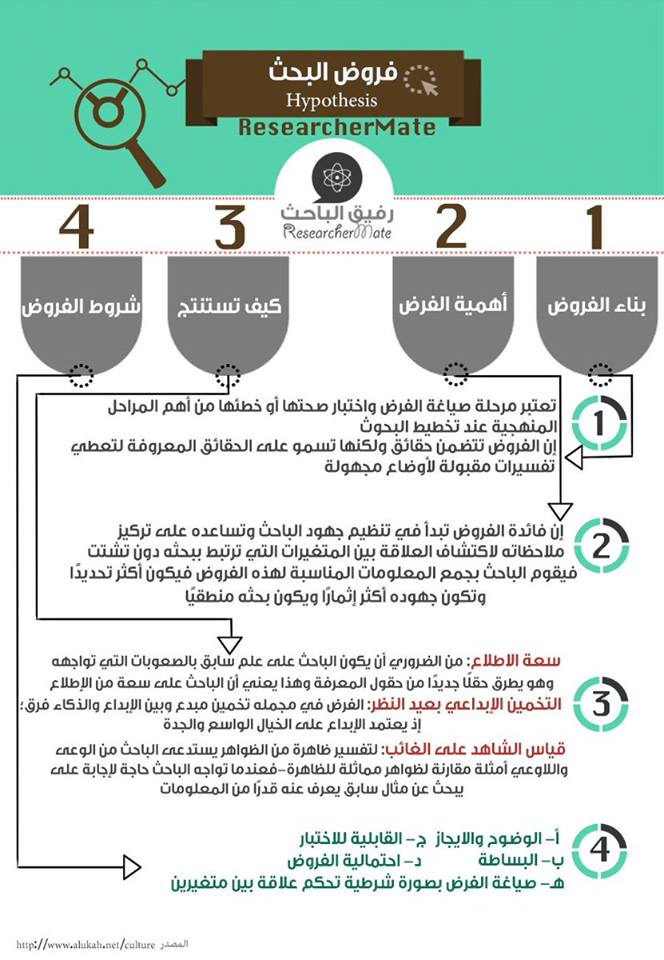 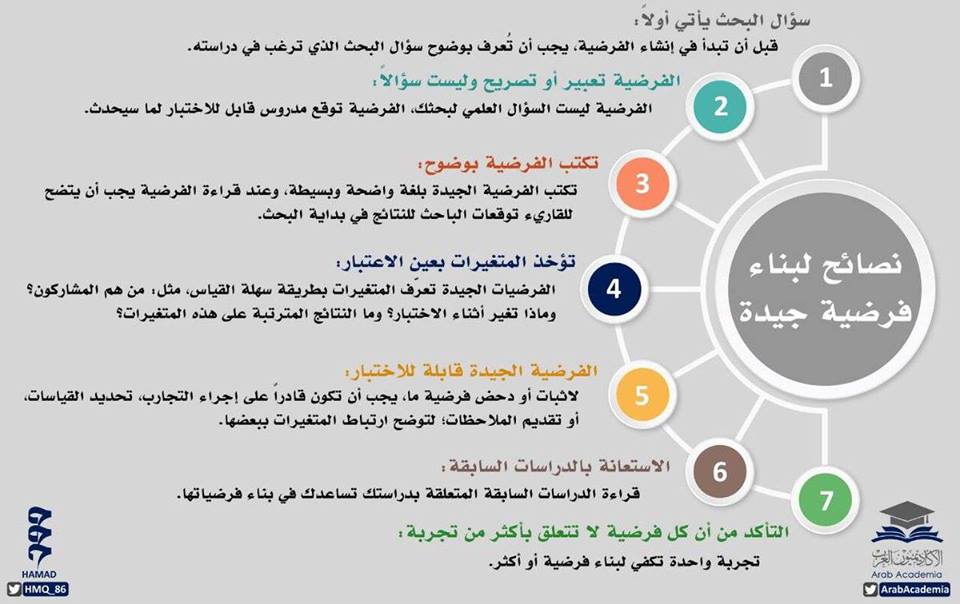